TIPOS ABSTRACTOS DE DATOS & HASKELL
José Burgos Gil			                     Rubén Racero Téllez
		                     Mireya Rodríguez Santiago
1
CONTENIDO
TTAADD en Haskell.
Comparativa con la POO.
Implementación de montículos en Haskell.
Implementación de colas en Haskell. 
Cola Simple.Cola Burton.
Estudio comparativo.
2
TTAADD en Haskell
DECLARACIÓN DE MODULOS
En Haskell, la única forma de crear TTAADD son los módulos.
Module Tad (<listaExportación>) where

La lista de exportación especifica las entidades que se pueden usar desde otros módulos.
Exportación Implícita.
Exportación selectiva
Funciones
Operadores
Definiciones de tipos
Clases. Métodos.
3
[Speaker Notes: En el nombre del modulo ha de ir la primera letra en Mayúscula. 
No hay relación formal entre el modulo y el fichero que lo contiene: 
pueden tener nombres distintos,  definir mas de un módulo en el mismo fichero o incluso definir el mismo módulo en distintos ficheros.

En la lista de exportación declaramos qué entidades queremos exportar a otros módulos:]
TTAADD en Haskell
Tres formas de declarar el tipo:
Type. 
Declaramos un sinónimo de tipo. 
	type String             = [Char]
	type Cola  [a]          = [a]
newType
Definimos un tipo cuya representación es idéntica a otro tipo existente pero que tiene identidad propia para el sistema de tipos.
	newtype  Cola [a]= MakeCola  [a] 
	
 todas las instancias que se hagan de la clase Cola dan lugar automáticamente a instancias de array.
4
[Speaker Notes: NewTipe puede ser una buena idea cuando tenemos que implementar un tipo abstracto cuya estructura interna es una lista.
La ventaja sobre Type es que la implementación del tipo queda encapsulada con el constructor de dato.]
TTAADD en Haskell
Data
Definimos constructor de datos : de ellos se obtiene el valor. Tienen lugar en tiempo de ejecución.
Definimos constructor de tipo: con el se obtiene el tipo. Tienen lugar en tiempo de compilación. Forman parte del proceso de tipificado.

data Tree a   = Leaf a | Branch (Tree a) (Tree a)

Branch                  :: Tree a -> Tree a -> Tree a
Leaf                    :: a -> Tree a
5
[Speaker Notes: Con el tipo data definimos tanto un constructor de tipo, que dará nombre al tipo que estamos definiendo. Ya existe en tiempo de compilacion.
También definimos constructores de datos o constructores a secas, que con ellos crearemos las diferentes]
TTAADD en Haskel
Data
Definimos un constructor de datos : de ellos se obtiene el valor. Tienen lugar en tiempo de ejecución.
Definimos un constructor de tipo: con el se obtiene el tipo. Tienen lugar en tiempo de compilación. Forman parte del proceso de tipificado.

data Tree a   = Leaf a | Branch (Tree a) (Tree a)

Branch                  :: Tree a -> Tree a -> Tree a
Leaf                    :: a -> Tree a
CONSTRUCTOR DE TIPO
6
TTAADD en Haskell
Data
Definimos un constructor de datos : de ellos se obtiene el valor. Tienen lugar en tiempo de ejecución.
Definimos un constructor de tipo: con el se obtiene el tipo. Tienen lugar en tiempo de compilación. Forman parte del proceso de tipificado.

data Tree a   = Leaf a | Branch (Tree a) (Tree a)

Branch                   :: Tree a -> Tree a -> Tree a
Leaf                    :: a -> Tree a
CONSTRUCTORES DE DATOS
7
TTAADD en Haskell
DECLARACIÓN DE MODULOS

module Tree ( Tree(Leaf,Branch), fringe ) wheredata Tree a                = Leaf a | Branch (Tree a) (Tree a) fringe :: Tree a -> [a]fringe (Leaf x)            = [x]fringe (Branch left right) = fringe left ++ fringe right
Exportamos los constructores de datos
8
[Speaker Notes: En el ejemplo anterior se introducen en la lista de exportación los constructores de tipo, para que otro módulo los pueda usar directamente para crear un tipo Tree]
TTAADD en Haskell
DECLARACIÓN DE MODULOS
module TadHeap ( 
	heapVacio,    -- Construye un Heap vacio
	raizH,	      -- :: Heap a -> a
	esVacio,      -- :: Heap a -> Bool
	esHeap,       -- :: Ord a => Heap a -> Bool
	insertarH,    -- :: Ord a => a -> Heap a -> Heap a
	eliminarH,    -- :: Heap a -> Heap a
	listaAheap,   -- :: [a] -> Heap a -> Heap a
	heapAlista,   -- :: Heap a -> [a]
	heapSort	  -- :: [a] -> [a]
	) where

data Heap a = Null | NodoH (Heap a) a (Heap a)
Ocultamos los constructores de datos
9
[Speaker Notes: En la lista de exportación declaramos qué entidades queremos exportar a otros módulos:

En este ejemplo estamos exportando solamente las funciones relacionadas con el tad, pero no se exportan sus constructores de tipo, 
Por lo que un modulo que use esta clase deberá hacer uso de la función hepVacio, que encapsula a los constructores de datos.]
TTAADD en Haskell
POLIMORFISMO EN HASKELL
Polimorfismo paramétrico:  variables de tipo. 
Polimorfismo Ad-hoc o sobrecarga: 
Particularidades:
Distinto comportamiento para diferentes tipos. 
Tipos para los cuales no tiene sentido la implementación.

Mecanismo: clases de tipos
	Permiten declarar qué tipos son instancias de qué clases, y dar definiciones para
	las operaciones sobrecargadas asociadas con cada clase.
10
[Speaker Notes: El sistema de tipos de Haskell posee una característica que lo distingue de otros lenguajes de programación. El tipo de polimorfismo del que hemos tratado hasta ahora es denominado polimorfismo paramétrico. 
Esto lo conseguimos gracias a las variables de tipo, que representan un tipo genérico. En este sentido la declaración de funciones parametrizadas es mucho mas limpia en Haskell que en otros lenguajes como C, Java.
Existe otro tipo de polimorfismo llamado ad hoc o sobrecarga.
 En Haskell, las clases de tipos  proporcionan un modo estructurado de controlar el polimorfismo ad hoc o sobrecarga. Un ejemplo de esto es el operador ‘+’, aplicable a diferentes tipos de datos, y para cada uno de ellos se comporta de una determinada forma.]
TTAADD en Haskell
POLIMORFISMO EN HASKELL.CLASES DE TIPOS
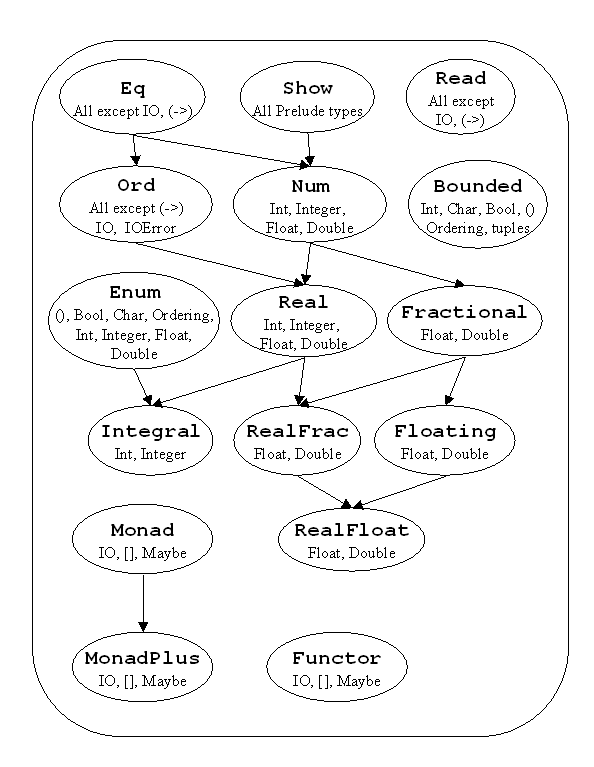 11
[Speaker Notes: En esta figura podemos comprobar la jerarquía de clases de tipos que se encuentran en el prelude de Haskell.]
TTAADD en Haskell
OVERLOADING.EJEMPLOS
 La igualdad. 

Función está en lista usa la igualdad en su definición:
estaEnLista :: a  [a] Bool
estaEnLista x elem  []  = False 
x elem (y:ys) =    x==y || (x elem ys)
	     De ahí se infiere que el tipo de la igualdad debe ser:
	     == :: a  a  Bool	
Problema: hay que restringir más el tipo.
12
[Speaker Notes: El problema de la igualdad es que no todos los tipos deben hacer uso de ella. Por ejemplo la igualdad de funciones no es computable. 

 Incluso asumiendo que tuviera sentido para todos los tipos el cómputo realizado para comparar dos listas es distinto al realizado al comparar dos enteros. Por todo ello, es de esperar que == esté sobrecargado para realizar estas tareas distintas. 
La solución es restringir mas el tipo de la igualdad, y para ello Haskell nos proporciona las clases de tipos]
TTAADD en Haskell
OVERLOADING.EJEMPLOS
 Clase eq
class Eq a where 
(==)  :: (Eq a) => a  a  Bool
13
[Speaker Notes: El objetivo es declarar Eq como una clase, que formará parte de las clases de tipos. En este sentido la clase solo tendrá una operación:
(==).
En realidad en el prelude están definidas dos: la igualdad y la desigualdad, pero solo hace falta que se redefina la operación ==, ya que Haskell calcula la desigualdad como not equal.
Este tipo debe ser leído del siguiente modo: "Para cada tipo a que es una instancia de la clase Eq, == tiene como tipo a->a->Bool."]
TTAADD en Haskell
OVERLOADING.EJEMPLOS
 Clase eq
class Eq a where 
(==)  :: (Eq a) => a  a  Bool
CONTEXTO
14
[Speaker Notes: Así, Eq a no es una expresion de tipo, sino que expresa una restricción sobre un tipo, y se denomina un contexto]
TTAADD en Haskell
OVERLOADING.EJEMPLOS
 Clase eq



En nuestros TTAADD es necesario hacer una instancia de la clase para nuestro
tipo si lo hemos definido con data:
instance Eq a => Eq (BCola a) where
	q==q' = f==f'
  where 
			BC f [] = flush q
   	BC f' [] = flush q'
class Eq a where 
(==)  :: (Eq a) => a  a  Bool
15
[Speaker Notes: Así estamos indicando que hacemos una instancia de Eq a donde ‘a’ va a ser en realidad (Bcola a) 

Y redefinimos el metodo (==) de la clase conforme a nuestro TTAADD.]
TTAADD en Haskell
HERENCIA. 
Inclusiones de clase:
 Permite reducir el tamaño de los contextos.
(Eq a, Ord a) <-> (Ord a)
Los métodos de las subclases pueden asumir la existencia de los métodos de la superclase.
 x < y               =  x <= y  &&  x /= y
	Ejemplo:  definición de Ord.
    Ord define las funciones (<), (<=), (>=), (>), max y min, además de (==)
		class  (Eq a) => Ord a  where 		  (<), (<=), (>=), (>)  :: a -> a -> Bool   		  max, min              :: a -> a -> a
16
[Speaker Notes: Las inclusiones de clase permiten reducir el tamaño de los contextos: Una expresión de tipo
para una función que utiliza operaciones tanto de las clases Eq como Ord podría utilizar el
contexto ( Ord a ) en lugar de ( Eq a , Ord a ) , puesto que Ord implica Eq . 
Además, los
métodos de las subclases pueden asumir la existencia de los métodos de la superclase. Por ejemplo, la función ‘<‘ se define en el prelude usando la funcion /=]
TTAADD en Haskell
HERENCIA. 
                               
                      La herencia en Haskell es múltiple.
				         Una clase puede heredar de más de una
				         superclase.
				         Seguridad: Los conflictos de nombre son 
			                   evitados con la restricción de que una 	                                   operación sólo puede ser miembro de una                                
                 única clase en un mismo ámbito.
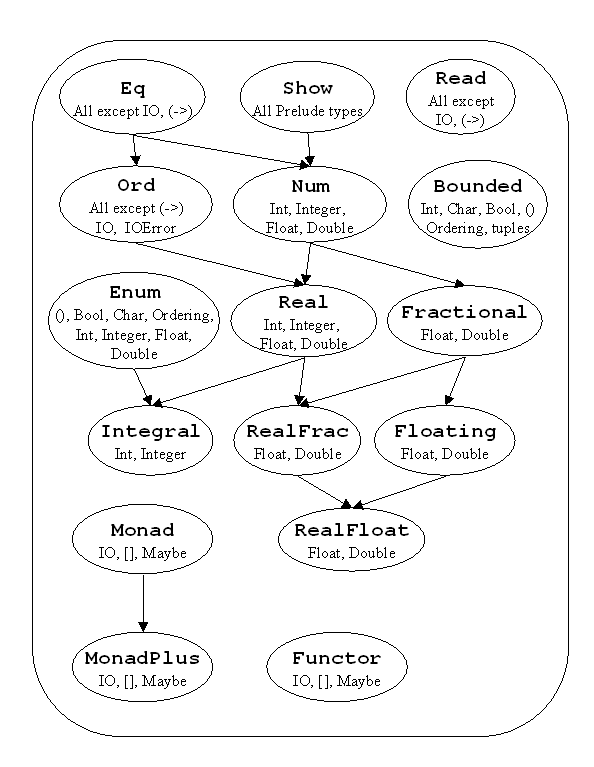 17
TTAADD en Haskell
INTERFACES SOBRECARGADO
                                                                                                  module HeapA (HeapA) where
                                                                                                    import Heap		
module Heap (Heap(…)) where                                                ….
Class Heap h where                                                                     instance Heap HeapA where
heapVacio ::  h  a			        …..			
raizH :: h a -> a
esVacio :: h a -> Bool
esHeap :: Ord a => h -> Bool                                           module HeapB (HeapB) where
insertarH :: Ord a => a -> h a -> h a                                import Heap
eliminarH :: h a -> h a                                                       …..
                                                                                            instance Heap HeapB where
18
TTAADD en Haskell
INTERFACES SOBRECARGADO
	Resolveremos las ambigüedades con dos mecanismos:
Con una declaración de tipo.
  	   usoHeap :: HeapA a -> [a]
	 usoHeap :: HeapB a -> [a]     
Con cualificaciones de tipo.
 		let hA = insertarH 4 (heapVacio :: HeapA int)
19
[Speaker Notes: Ahora cualquier módulo que lo necesite puede usarlas dos implementaciones de Heap, y las ambigüedades se resolverán
De dos formas posibles:
O con una declaración de las distintas funciones con el tipo que programador quiera usar
O si dentro de una misma función tengo necesidad de usar las dos implementaciones, con una cualificación del tipo en cada referencia a un elemento (una función o constructor…) de un modulo determinado.]
TTAADD en Haskell
INTERFACES SOBRECARGADO
	Resolveremos las ambigüedades con dos mecanismos:
Con una declaración de tipo.
  	   usoHeap :: HeapA a -> [a]
	 usoHeap :: HeapB a -> [a]     
Con cualificaciones de tipo.
 		let hA = insertarH 4 (heapVacio :: HeapA int)
hA :: HeapA int
20
La POO y Haskell
Analógías.
		POO                                      HASKELL
		CLASE       --------------- CLASE DE TIPOS
		OBJETO    ---------------  TIPO
Entonces:
     Las clases capturan conjuntos comunes de operaciones. Un objeto concreto puede ser una instancia de una clase, y habrá un método para cada operación.
    Las clases pueden aparecer jerarquizadas, dando lugar a las nociones de superclase y subclase, y permitiendo la herencia de operaciones/métodos. 
    Un método por defecto puede estar asociado con una operación."
21
La POO y Haskell
Diferencias.
Los tipos no son objetos no tiene sentido la noción de estado modificable interno de un objeto o tipo.
Los métodos son completamente seguros con respecto a los tipos . Errores en tiempo de compilación.
El sistema de clases de Haskell  no contempla el control de acceso a los métodos (tales como accesos privados o públicos). Es el módulo el que filtra lo que se quiere ocultar.
El tipo de un objeto Haskell no puede ser promocionado implícitamente; no hay una clase base universal.
22
[Speaker Notes: Al contrario que en POO, los tipos no son objetos, y en concreto, no tiene sentido la noción de estado modificable interno de un objeto o tipo. Una ventaja en relación con algunos lenguajes orientados a objetos es que los métodos de Haskell son completamente seguros con respecto a los tipos (type-safe): cualquier intento de aplicar un método a un valor cuyo tipo no esté en la clase requerida será detectado en tiempo de compilación en vez de en tiempo de ejecución. Es decir, los métodos no son buscados en tiempo de ejecución, sino que son simplemente pasados como argumentos a funciones de orden superior.

El tipo de un objeto Haskell no puede ser promocionado implícitamente; no hay una clase base universal tal como Object cuyos valores pueden ser projectados a otros objetos.]
Heaps en Haskell
Propiedad estructural:
	Un Árbol Binario es Completo si tiene todos sus
    niveles completos, a excepción quizás del último, en el cuál todas las hojas están situadas tan a la izquierda como sea posible.
23
Heaps en Haskell
Arbol parcialmente ordenado:
El valor de cualquier nodo es mayor o igual que el de
sus hijos. 
El valor de cualquier nodo es menor o igual que el de sus hijos.
24
Heaps en Haskell
Un heap es un AB completo y parcialmente ordenado.
Propiedades:
Todas las ramas del árbol son secuencias ordenadas
La raíz del árbol es el nodo de valor mínimo (Min-Heap) ,o máximo (Max-Heap)
Todo subárbol de un Heap es también un Heap.
25
Heaps en Haskell
Comparativa con otras estructuras
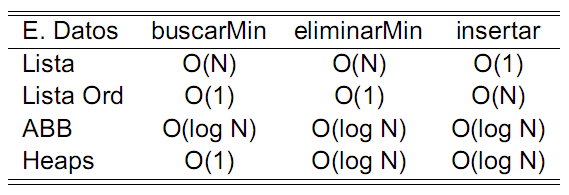 26
Heaps en Haskell
Utilidades principales del Heap:

Ordenación HeapSort.
HeapSort es un algoritmo de ordenación de la misma eficiencia que el QuickSort ( n*log n).

Colas de prioridad
Extracción rápida.
Algoritmos de extracción e inserción de orden O (log n).
27
Heaps en Haskell
Ordenación HeapSort

 A continuación veremos la implementación del algoritmo de ordenación HeapSort, de una manera eficiente e intuitiva.

Para ello construiremos un módulo Heap, y nos ayudaremos de un tipo cola.
28
Heaps en Haskell
Módulo Heap
Module Heap(Heap,emptyHeap,heapEmpty,findHeap,insHeap,delHeap)
where
emptyHeap :: (Ord a) =>Heap a
HeapEmpty :: (Ord a) =>Heap a ->Bool
findHeap :: (Ord a) =>Heap a -> a
insHeap :: (Ord a) => a ->Heap a ->Heap a
delHeap :: (Ord a) =>Heap a ->Heap a
29
Heaps en Haskell
Tipo abstracto de datos Heap.
data (Ord a) =>Heap a = EmptyHP
                  | HP a Int (Heap a) (Heap a)
deriving show

Implementación
emptyHeap = EmptyHP

heapEmptyEmptyHP = True
heapEmpty _ = False
30
Heaps en Haskell
Implementación(II)
findHeapEmptyHP = error “findHeap: emptyheap”
findHeap (HP x _ a b) = x

insHeap x h = merge (HP x 1 EmptyHPEmptyHP) h

delHeapEmptyHP = error “delHeap:emptyheap”
delHeap (HP x _ a b) = merge a b
31
Heaps en Haskell
Funciones auxiliares 
rank :: (Ord a) =>Heap a ->Int
rankEmptyHP = 0
rank (HP _ r _ _) = r

makeHP :: (Ord a) => a ->Heap a ->Heap a ->Heap a
makeHP x a b | rank a >= rank b = HP x (rank b + 1) a b			             | otherwise = HP x (rank a + 1) b a

merge :: (Ord a) =>Heap a ->Heap a ->Heap a
merge h EmptyHP = h
mergeEmptyHP h = h
merge h1@(HP x _ a1 b1) h2@(HP y _ a2 b2)
			| x <= y = makeHP x a1 (merge b1 h2)
			|otherwise = makeHP y a2 (merge h1 b2)
32
Heaps en Haskell
Implementación cola de prioridad
Es implementado como un heap simplemente renombrando funciones.
NewtypePqueue a = PQ (Heap a)
deriving Show
	emptyPQ = PQ emptyHeap
	pqEmpty (PQ h) = heapEmpty h
	enPQ v (PQ h) = PQ (insHeap v h)
	frontPQ (PQ h) = findHeap h
	dePQ (PQ h) = PQ (delHeap h)
33
Heaps en Haskell
HeapSort

mkPQ :: (Ord a) => [a] ->PQueue a 
mkPQxs = foldrenPQemptyPQxs

hsort :: (Ord a) => [a] -> [a]
hsortxs = hsort' (mkPQxs)
wherehsort' pq
			| (pqEmptypq) = []
			| otherwise = (frontPQpq):(hsort' (dePQpq))
34
Heaps en Haskell
Libro: Algorithms - A FunctionalProgrammingApproach. F Rabhi - G Lapalme (1999).djvu
35
Colas en Haskell
Estructuras FIFO muy comunes en el mundo real.
Tiene los siguientes costes computacionales:
La operación sacaDeCola : O(1)
La operación meteEnCola: O(n)

Mejora que propone Burton: modificar la estructura interna del tipo Cola para que meteEnCola = O(1).
36
Colas en Haskell
37
Colas en Haskell
38
Colas en Haskell
Estructura de Burton
Tendremos dos listas: 
 LS : nos servirá para sacar elementos. (Lista ordenada)
 LM : nos servirá para meter elementos.(Lista invertida)
LS
E1     E2    E3    E4    E5   E6
LM
E9     E8   E7
39
Colas en Haskell
Operación meter cola:
		
meteEnCola (BC f r) x = check f (x:r)
LS
E1     E2    E3    E4    E5   E6
LM
E9     E8   E7
40
Colas en Haskell
Operación meter cola:
    Insertamos al comienzo de LM el elemento.  
    No es necesario recorrer ninguna lista.
LS
E1     E2    E3    E4    E5   E6
LM
E10   E9     E8    E7
41
Colas en Haskell
Operación sacar cola:
		 sacaDeCola (BC [] _) = colaVacia
 	            sacaDeCola (BC (x:f) r) = check f r
LS
E1     E2    E3    E4    E5   E6
LM
E10   E9     E8    E7
42
Colas en Haskell
Operación sacar cola:
    	Cogemos el primer elemento de LS.  
	  No es necesario recorrer ninguna lista.
LS
E2    E3    E4    E5   E6
LM
E10   E9     E8    E7
43
Colas en Haskell
Caso especial: ¿ Qué ocurre si la lista LS esta Vacía?
Función Check

    check :: [a] -> [a] -> BCola a
    check [] r = BC (reverse r) []
    check f r = BC f r
44
Colas en Haskell
Peor caso:  Tenemos que traspasar la lista LM a LS en orden inverso. 
Coste computacional : O(n)
LS
LM
E10   E9     E8    E7
45
Colas en Haskell
Caso especial (continuación)
LS
E7   E8     E9     E10
LM
46
Colas en Haskell
47
Colas en Haskell
Implementación de la semilla.
Semilla : dato a partir del cual se genera una lista pseudo-aleatoria.
Funciones:
Función ciclo.
Función cicloCongruenciaMixta
Función transformaEntreIntervalos.
Función listaAzar.
Función semillaIO.
Main.
48
[Speaker Notes: Explicar que quiere decir pseudo-aleatoria :
Los computadores no disponen de mecanismos reales para obtener una secuencia de números aleatorios, por el contrario simulan su generación por medio de cálculos en general muy simples.]
Colas en Haskell
Función ciclo: 
ciclo :: Eq a => (a -> a) -> a -> [a]
ciclo f x = cicloAux f x []
cicloAux f x xs = if (elem x xs) then
                              []
	                        else
                              x : cicloAux f (f x) (x:xs)

Le aplica una semilla inicial a una función devolviendo la lista pseudo-aleatoria sin ciclos.
49
Colas en Haskell
Función cicloCongruenciaMixta
	
	cicloCongruenciaMixta :: Multiplicador -> Modulo -> Incremento -> Semilla -> [Int]
	cicloCongruenciaMixta mul md inc sem = ciclo (\s -> rem (mul*s+inc) md) sem

	Devuelve una lista sin ciclos de números entre 0 y el argumento Modulo.
50
[Speaker Notes: Esta función toma uma semilla inicial, la multiplica por un numero mul, luego lo incrementa(inc) para finalmente hacerle el modulo md.
Esta secuencia es variable dependiendo de los ciclos]
Colas en Haskell
Función transformaEntreIntervalos.

	transformaEntreIntervalos :: (Int, Int) -> (Int, Int) -> Int -> Int
	transformaEntreIntervalos (a,b) (c,d) x = (div ((d+a+1-c)*x) (b+1))+c

	Recibe dos intervalos y un valor que estará comprendido dentro del primer intervalo. El numero de valores que encierra el segundo intervalo indicará el numero de particiones de igual tamaño que habrá en el primer intervalo.
51
[Speaker Notes: Comentar las ventajas:
Esto se hace para que el comportamiento no sea tan malo.]
Colas en Haskell
Ejemplo: 

transformaEntreIntervalos (0,1023) (0,1) x
0, si  0  ≤ x ≤ 511
1, si  512 ≤ x ≤ 1023
52
Colas en Haskell
Función listaAzar.

	listaAzar :: (Int,Int) -> Semilla -> [Int]
	listaAzar (a,b) sem = map (transformaEntreIntervalos (0,131071) (a,b)) (cicloCongruenciaMixta 77 131072 1 sem)

	Devuelve una lista pseudo-aleatoria de números pertenecientes al intervalo que se le pasa como argumento y partiendo de una semilla inicial.
53
Colas en Haskell
Función semillaIO.

semillaIO :: IO [Int]
semillaIO = getStdRandom (randomR(0,131071)) >>= return.listaAzar (0,1)

Devuelve un valor monádico IO, que será la lista pseudo-aleatoria de 0s y 1s.
Ventajas respecto a listaAzar: no tiene argumentos.
54
[Speaker Notes: Ya no depende de la semilla inicial, sino que la funcion getStdRandom devolvera una semilla inicial entre 0 y 131071]
Colas en Haskell
Main.

	   main :: IO ()
  	    main = do
    		numbers <- semillaIO
                writeFile "cms.txt" (fromIntToString numbers)
No devuelve nada.
Escribe en un fichero de texto la secuencia de 0s y 1s.
55
Colas en Haskell
56
Colas en Haskell
Implementación de las colas con la semilla.

Funciones:
Función insertar.
Función play.
Main.
57
Colas en Haskell
Función insertar

	insertar :: (Num a)  => [Int] -> TCola a -> TCola a
	insertar [] q = q
	insertar (x:xs) q
	  |x==0 = insertar xs (sacaDeCola q)
	  |x==1 = insertar xs (meteEnCola q 3)

	Toma la lista pseudo-aleatoria generada y realiza una acción dependiendo de los valores.
58
Colas en Haskell
Función play

	play :: [Int] -> IO ()
	play xs = putStrLn (toString (insertar xs colaVacia))

	Recibe la lista pseudo-aleatoria generada por la semilla y se la manda a insertar para que comience a ejecutarse.
	PutStrLn mostrará por pantalla el resultado de cómo queda la cola.
59
Colas en Haskell
Main:
	main :: IO ()
	main = do
		numbers <- readFile "cms.txt"
		play (fromStringtoInt numbers)

	Esta función lee el fichero generado por la prueba y se lo da a la función play para que pueda ejecutarse.
60
Colas en Haskell
Caso de estudio: 
       ¿Hasta qué punto esta implementación trae beneficio?
Experimentalmente: 
    Hemos tomado seis semillas al azar (cada semilla consta de 131072 acciones de meter o sacar cola) y los valores devueltos son los siguientes:
	Semilla1: ColaConvencional : 3,95 s.   ColaBurton: 0,69 s.
	Semilla2: ColaConvencional : 3,79 s.   ColaBurton: 0,67 s.
    Semilla3: ColaConvencional : 2,53 s.   ColaBurton: 0,61 s. 
	Semilla4: ColaConvencional : 1,72 s.   ColaBurton: 0,66 s. 
	Semilla5: ColaConvencional : 4,60 s.   ColaBurton: 0,75 s.
	Semilla6: ColaConvencional : 5,05 s.   ColaBurton: 0,76 s.
61
Colas en Haskell
Conclusiones: 
A la vista de los resultados podemos decir que Cola Burton es mucho mas eficiente.
Sacar cola : ambos tardan el mismo tiempo ya que están implementados de la misma forma.
Meter cola: Cola Burton será del mismo orden que la cola convencional solo en los casos en los que tenga que pasar los datos de una lista a otra.
62
Colas en Haskell
Conclusiones:
ColaC: 3,26     ColaB: 0,78     ColaC: 4,99     ColaB: 0,80     ColaC: 4,15     ColaB: 0,83
ColaC: 4,66     ColaB: 0,81     ColaC: 1,98     ColaB: 0,73     ColaC: 4,17     ColaB: 0,78
ColaC: 2,45     ColaB: 0,78     ColaC: 3,90     ColaB: 0,70     ColaC: 3,99     ColaB: 0,78
ColaC: 1,72     ColaB: 0,75     ColaC: 2,01     ColaB: 0,70     ColaC: 3,95     ColaB: 0,69
ColaC: 3,79     ColaB: 0,67     ColaC: 2,53     ColaB: 0,61     ColaC: 2,09     ColaB: 0,81
ColaC: 1,72     ColaB: 0,66     ColaC: 4,60     ColaB: 0,75     ColaC: 5,05     ColaB: 0,76
ColaC: 4,73     ColaB: 0,67     ColaC: 3,07     ColaB: 0,70 

Media de los resultados:
      ColaC: 3,44       ColaB: 0,738
Podemos concluir que Cola Burton para este ejemplo es 4 veces más rápida.
63
Conclusiones
Los lenguajes declarativos como Haskell tienen todas las herramientas necesarias para la definición de tipos abstractos de datos.

Permite una definición compacta y elegante. 

Se implementan sin gran esfuerzo tipos complejos.
64
Bibliografía
Razonando con Haskell. Un curso sobre programación funcional -Blas C.Ruíz.Ed.Thomson
The craft of Functional Programming -Simon Thompson. Second edition. Ed. Addison Wesley.
Algorithms - A Functional Programming Approach. F Rabhi - G Lapalme (1999)
Simple and Efficient Purely Functional Queues and Deques- Chris Okasaki.
Una introducción agradable a Haskell. Apuntes Web http://www.lcc.uma.es/~blas/pfHaskell.
J.W.J. Williams. Algorithm 232 (Heapsort). Communications of the ACM. Volume 7. 1964
65